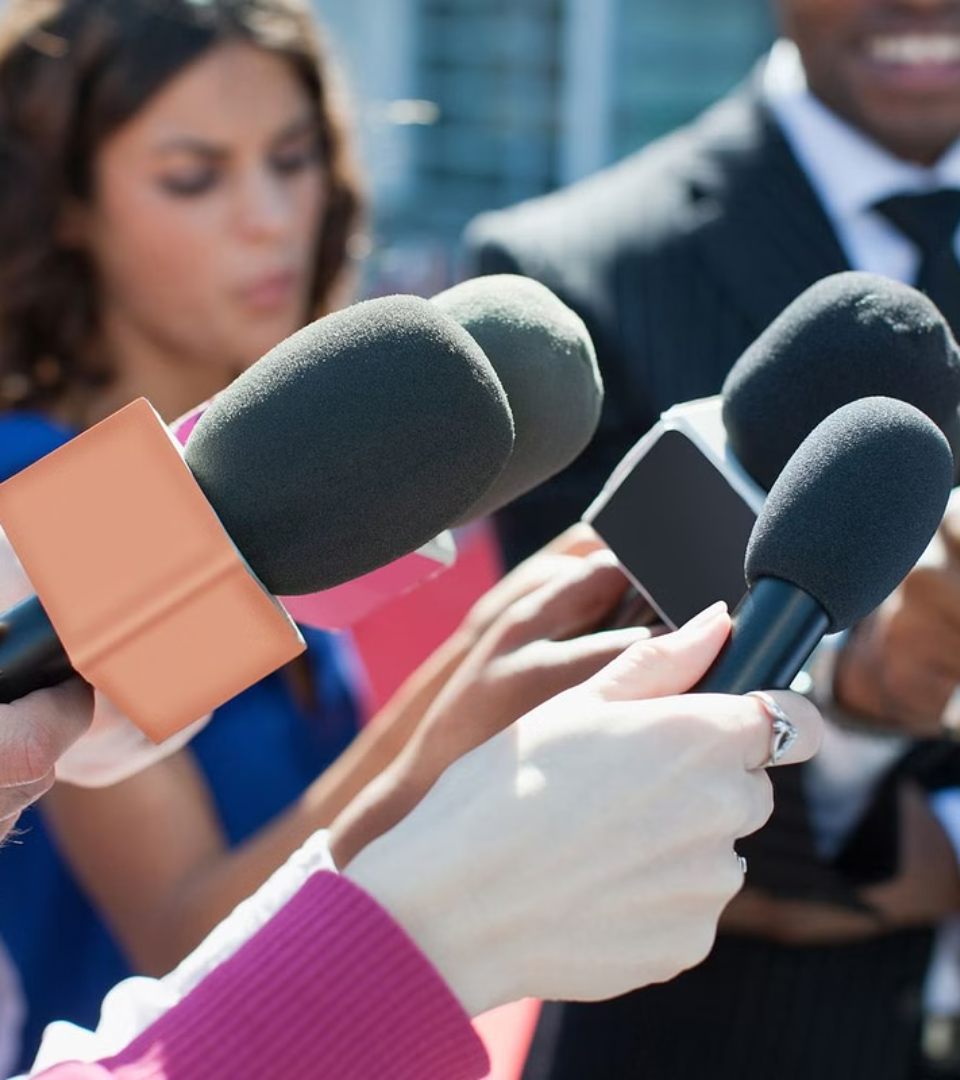 Профессия: журналист
newUROKI.net
Журналистика - это динамичная и разнообразная профессия, которая играет важную роль в современном обществе. Журналисты выступают в качестве информаторов, наблюдателей и критиков, освещая важные события, проблемы и тенденции. Их работа требует развитых коммуникативных навыков, любознательности, творческого мышления и готовности работать в быстром темпе. Если вы стремитесь стать частью этого захватывающего мира, то эта презентация поможет вам лучше понять, чем занимается журналист и как можно построить успешную карьеру в этой сфере.
Презентация профориентационного урока по теме: Тема 33. Профориентационное занятие «Пробую профессию в креативной сфере»
(моделирующая онлайн-проба на платформе проекта «Билет в будущее») - четверг, 02.05.2024 (2 мая 2024 года)
"Профессия: журналист" - профориентационный урок "Россия – мои горизонты"
«Новые УРОКИ» newUROKI.net
Всё для учителя – всё бесплатно!
newUROKI.net
Значение журналистики в современном мире
Информационная функция
Контрольная функция
Образовательная функция
Журналисты осуществляют общественный контроль над деятельностью органов власти, бизнеса и других влиятельных институтов. Они выявляют нарушения, злоупотребления и коррупцию, тем самым обеспечивая прозрачность и подотчетность в обществе.
Журналисты собирают, анализируют и распространяют важную информацию, помогая людям быть в курсе значимых событий, тенденций и проблем в обществе. Они выступают в качестве связующего звена между органами власти, бизнесом и гражданами.
Журналисты помогают людям лучше понимать сложные вопросы и проблемы, предоставляя им достоверную и разностороннюю информацию. Они способствуют повышению уровня образованности и осведомленности граждан.
newUROKI.net
Чем занимается журналист?
1
2
Сбор информации
Анализ и интерпретация
Журналисты проводят исследования, берут интервью, наблюдают за событиями и собирают информацию из различных источников.
Они анализируют собранные данные, интерпретируют их, выявляют закономерности и формируют свое профессиональное мнение.
3
4
Создание материалов
Освещение событий
Журналисты пишут статьи, репортажи, обзоры и другие журналистские материалы для публикации в СМИ.
Они присутствуют на значимых событиях, освещают их и предоставляют аудитории свежую и достоверную информацию.
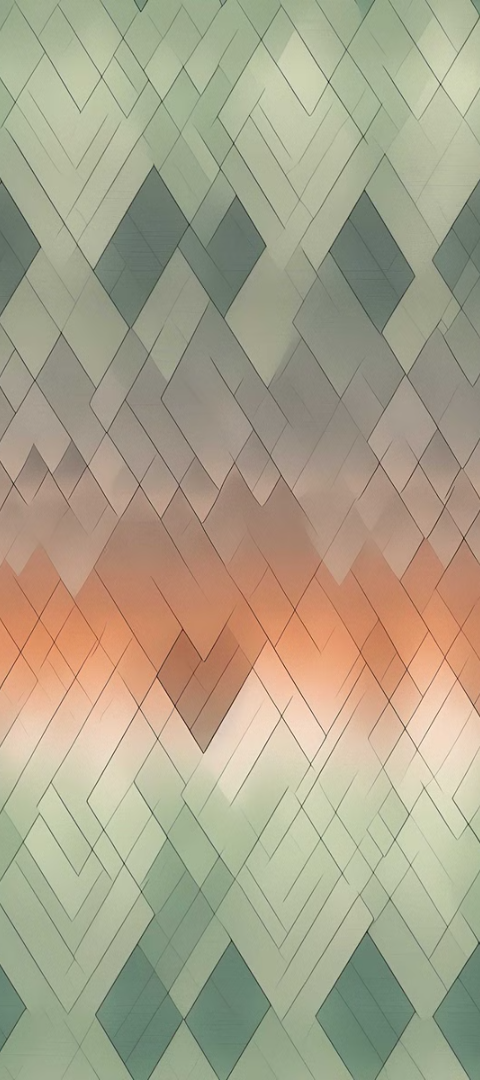 newUROKI.net
История возникновения и развития профессии
1
Истоки журналистики
Элементы журналистики можно найти еще в древних цивилизациях, где посыльные и летописцы передавали важные новости и события. Первые печатные газеты появились в Европе в 15 веке.
2
Становление профессии
В 17-18 веках профессия журналиста начала формироваться, а их роль как "четвертой власти" в обществе становилась все более важной.
3
Современный этап
В 20 веке журналистика прошла через техническую революцию, связанную с развитием радио, телевидения и интернета. Это расширило возможности журналистов и способы подачи информации.
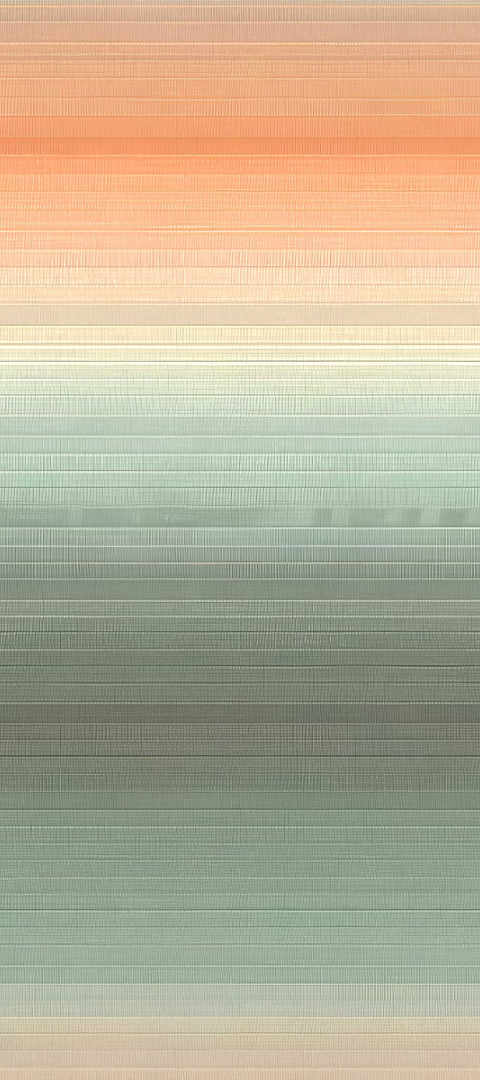 newUROKI.net
Плюсы и минусы работы журналиста
Плюсы
Минусы
Возможность постоянно узнавать новое, общаться с интересными людьми, участвовать в важных событиях, творческая составляющая работы, возможность влиять на общественное мнение.
Высокий уровень стресса, ненормированный рабочий день, необходимость работать в сжатые сроки, иногда рискованные ситуации, низкая оплата труда на начальном этапе.
newUROKI.net
Возможности для развития карьеры
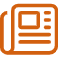 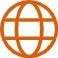 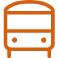 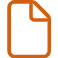 Традиционные СМИ
Онлайн-журналистика
Связи с общественностью
Фриланс
Все больше журналистов выбирают работу на себя, предоставляя свои услуги различным СМИ и организациям.
Газеты, журналы, радио и телевидение по-прежнему остаются основными площадками для работы журналистов.
Развитие интернета открыло новые возможности для журналистов, работающих на новостных порталах и в онлайн-изданиях.
Журналисты могут применить свои навыки в работе пресс-секретарями, специалистами по связям с общественностью и в области PR.
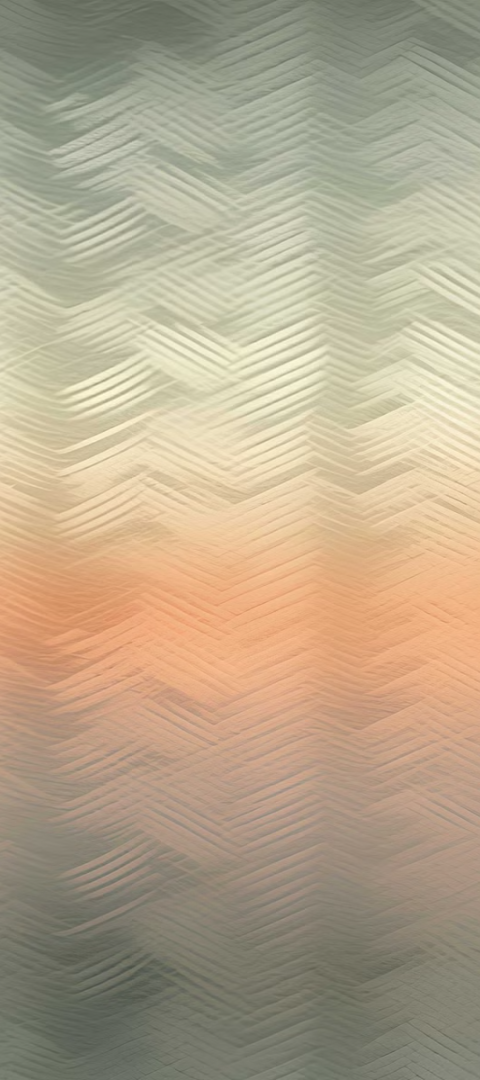 newUROKI.net
Практические советы по выбору образовательного пути
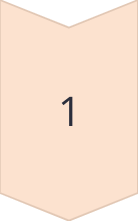 Выбор ВУЗа
Важно выбрать ведущий университет с сильной программой по журналистике, который даст вам необходимые теоретические знания и практические навыки.
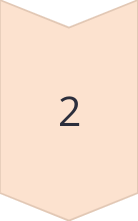 Практика и стажировки
Еще в процессе обучения старайтесь получить практический опыт работы в СМИ, проходя стажировки и участвуя в студенческих медиа-проектах.
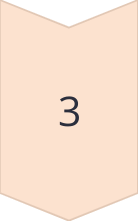 Развитие навыков
Особое внимание уделите развитию навыков письма, ораторского мастерства, критического мышления и работы в команде.
newUROKI.net
Заключение: Журналистика как призвание
Страсть
Журналистика - это работа, которая требует искренней страсти и энтузиазма. Она не для тех, кто ищет только стабильность и комфорт.
Влияние
Журналисты играют ключевую роль в формировании общественного мнения, поэтому их работа оказывает значительное влияние на происходящее в мире.
Разнообразие
От расследовательской журналистики до развлекательной, от спорта до политики - журналисты работают в самых разных сферах, что делает их работу увлекательной и разнообразной.
Вызов
Быстрый темп, высокие требования и постоянные изменения в медиа-индустрии делают журналистику одной из самых сложных, но интересных профессий.